USA Triathlon Youth & Junior Draft Legal Cup
Monroe, WA
      
July 16, 2022
Race Director: Lisa Worthington
Lead Official: Craig Hanken
1
Local Organizing Committee (LOC)
 Lisa Worthington – Finish Strong Events
Katie Darrow – City of Monroe
 Tammy Dunn – Snohomish County Sports Commission
[Speaker Notes: Swim lineup 5 min earlier than cos for all]
PACKET PICK UP
Packet Pick Up will be handled by coaches. Unattached athletes will have their parent pick up the packet.
Athlete packet pick up will be located at Lake Tye Park under the shelter by the lake from 3:00 pm to 5:00 pm.
[Speaker Notes: Swim lineup 5 min earlier than cos for all]
Contents of the Packet
Swim cap
Timing chip (disposable)
Bike/helmet numbers
Body number tattoos
[Speaker Notes: Swim lineup 5 min earlier than cos for all]
Overall Schedule
5:30 am – Park Opens
6:30 am – Frylands Blvd Closes
7:30 am – Youth Elite Male
7:40 am – Youth Elite Female
8:45 am – Junior Elite Male
10:15 am – Junior Elite Female
12:15 pm – Awards Ceremony
Friday, July 15
 Bike Course is open
10:00 – 3:30 pm.

NOT a closed course – OPEN TO TRAFFIC!

Swim Course is open all day – bouys will be placed later in afternoon.
[Speaker Notes: Swim lineup 5 min earlier than cos for all]
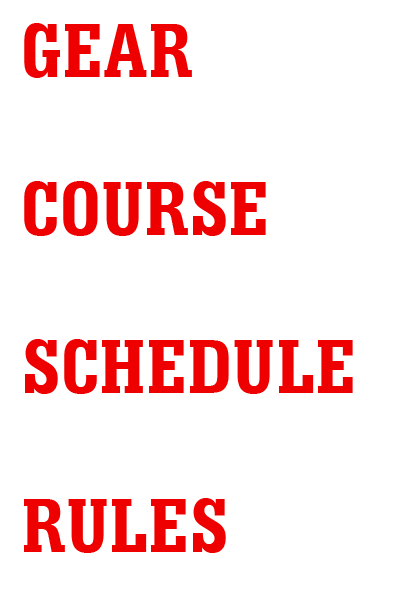 [Speaker Notes: Name of athletes lounge building?]
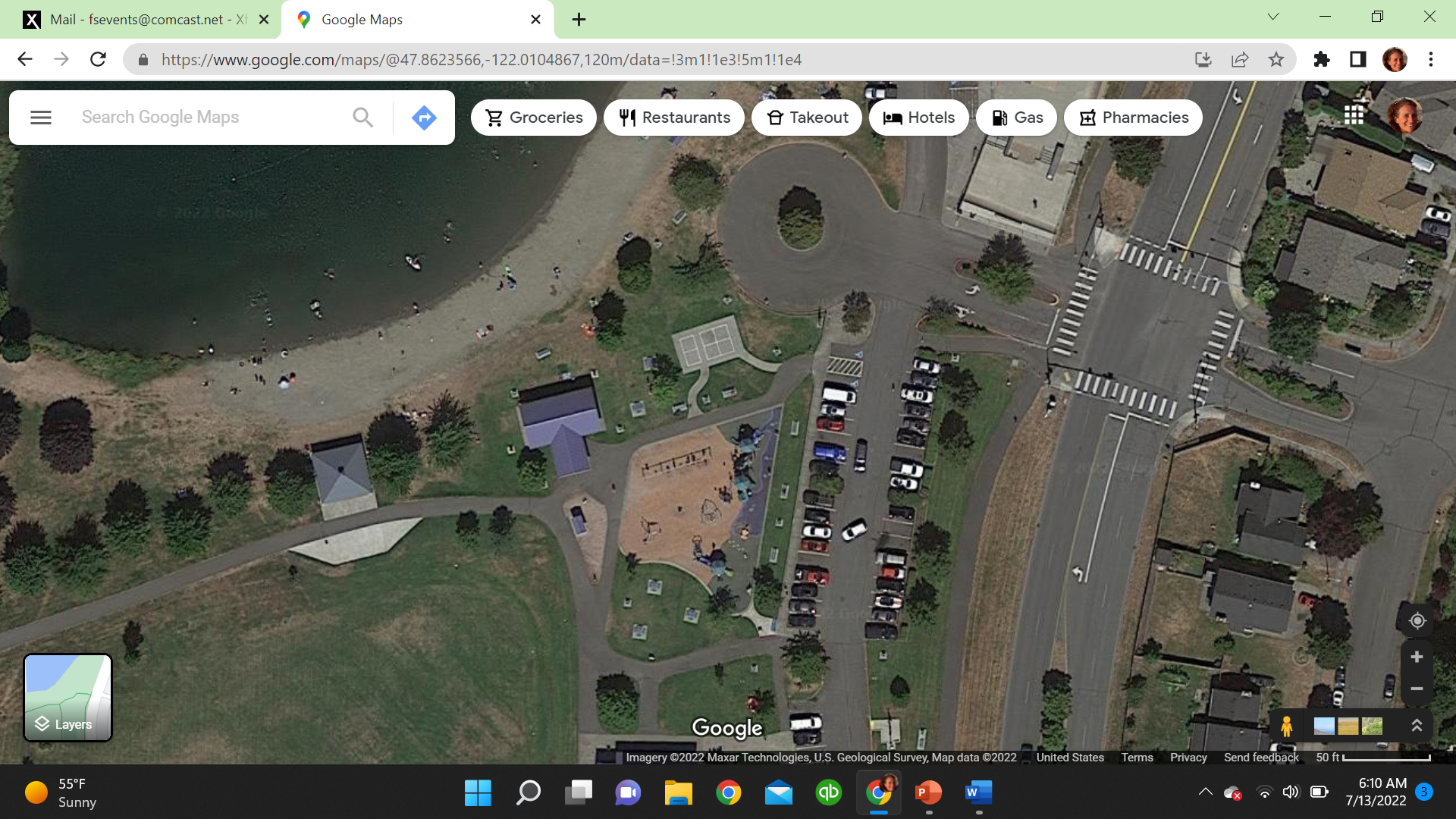 Enter
Transition
Finish Chute
Transition (Start of Race)
Athlete numbers assigned randomly.
Athlete rack location marked with placard.
Bikes racked by the seat nose pointing toward flow of traffic.
Gear on bike, behind front wheel of bike or in Transition Bin.
Swim Start Procedures
Your swim cap and chip will be in your athlete packet.
Traditional line up of athletes with announcer listing names.
Stand behind the blue mat between the white lines and wait for instructions from lead official.
[Speaker Notes: Material of pontoon surface]
Water
Beach
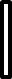 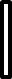 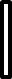 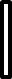 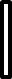 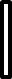 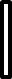 Start mat
[Speaker Notes: Swim lineup 5 min earlier than cos for all]
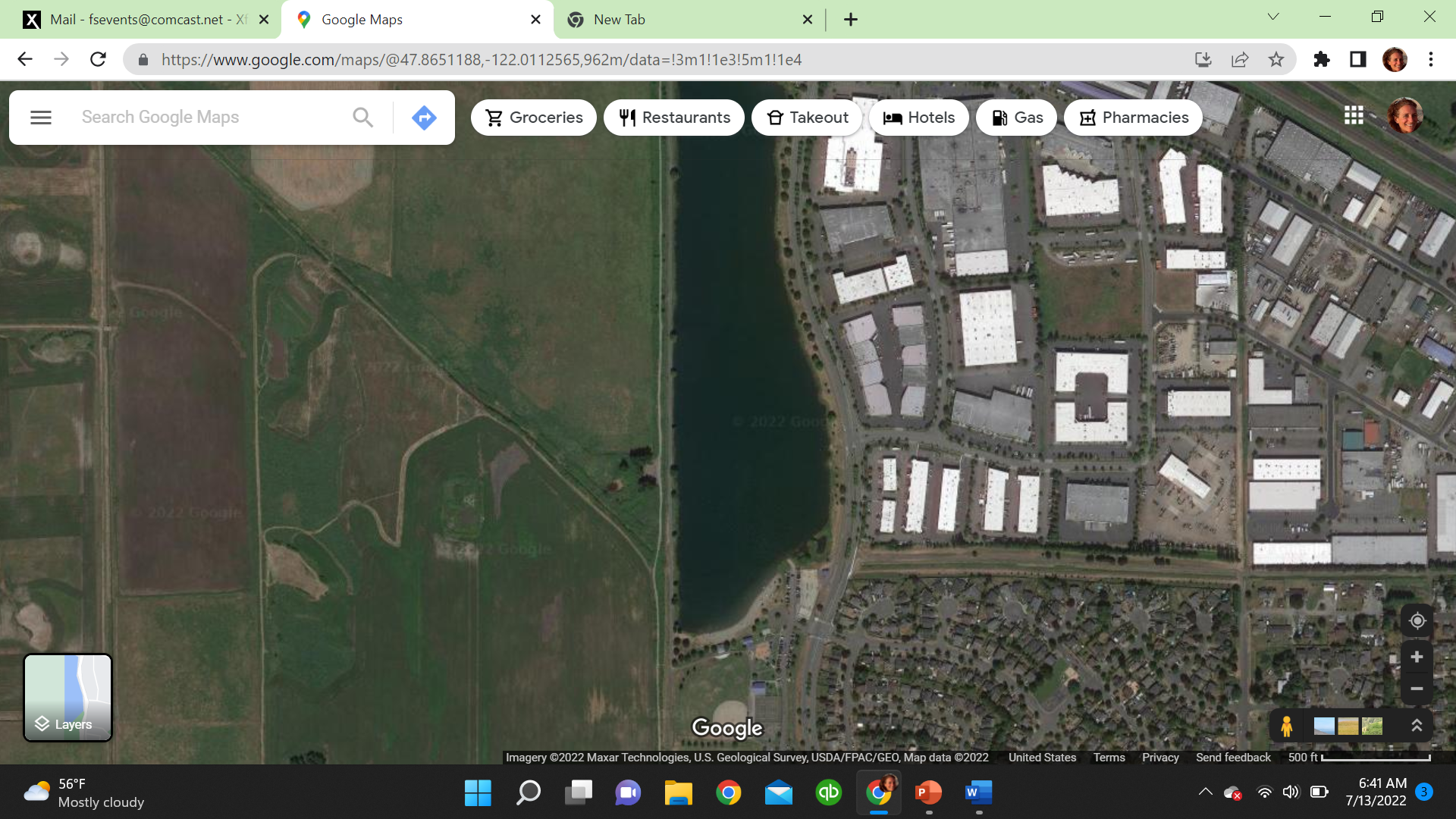 Swim
Youth Swim Course – 375M (1 Lap)
Beach start with short run to water.
Clockwise – 1 Lap (buoys on right).
Cap and chip in your race packet.
Select one space between white lines on beach behind blue mat on start line.
“You Are Now In The Hands of the Starter”
“On Your Mark!” – (move into position on mat) Air horn starts race.
[Speaker Notes: Material of pontoon surface]
Junior Swim Course – 750M (1 Lap)
Beach start with short run to water.
Clockwise – 1 Lap (buoys on right).
Cap and chip in your race packet.
Select one space between blue line on beac behind blue mat.
“You Are Now In The Hands of the Starter”
“On Your Mark!” –(move onto mat)  Air horn starts race.
[Speaker Notes: Material of pontoon surface]
Transition 1
All used equipment must go in Transition Bin.
Bike
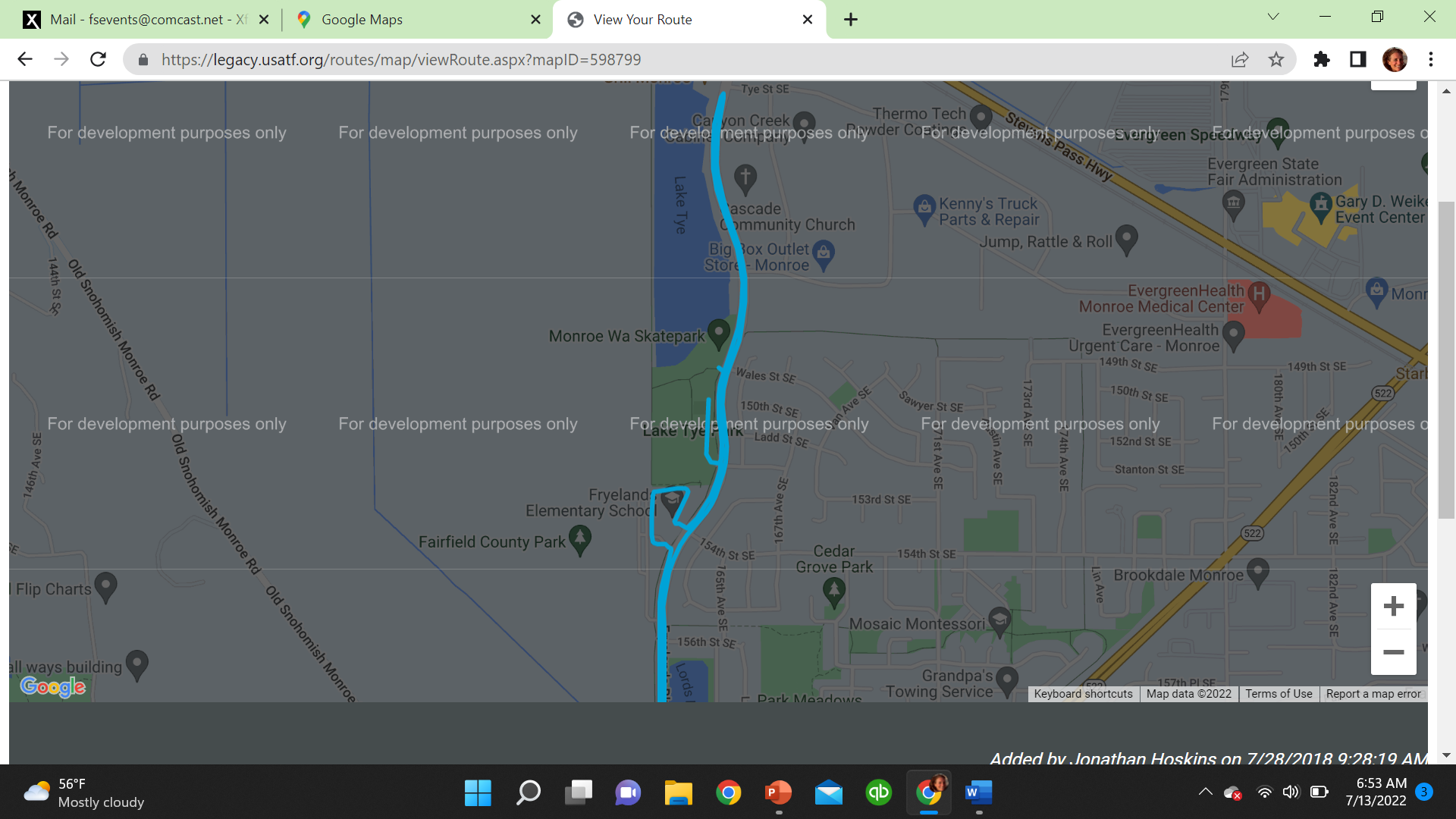 Bike
Youth Bike Course – 10K = 2 Laps
Counter-clockwise direction.
Wheel Pit located in median of the road across from transition.to park exit. (Drop off well-marked wheels at Transition prior to Transition closing. Wheels will not be accepted at the Wheel Pit.)
Lap Out / Overlap rule is NOT in effect
Use caution behind school and  at exit/entrance of park.
[Speaker Notes: Material of pontoon surface]
Junior Bike Course – 20K = 4 Laps
Counter-clockwise direction.
Wheel Pit located in median of road across from transition.(Drop off well-marked wheels at Transition prior to Transition closing. Wheels will not be accepted at the Wheel Pit.)
Lap Out / Overlap rule IS in effect.
Use caution behind school and at exit/entrance of park.
[Speaker Notes: Material of pontoon surface]
Transition 2
Rack bike by seat, or both handlebars/both brake levers.
All used equipment must go in Transition Bin.
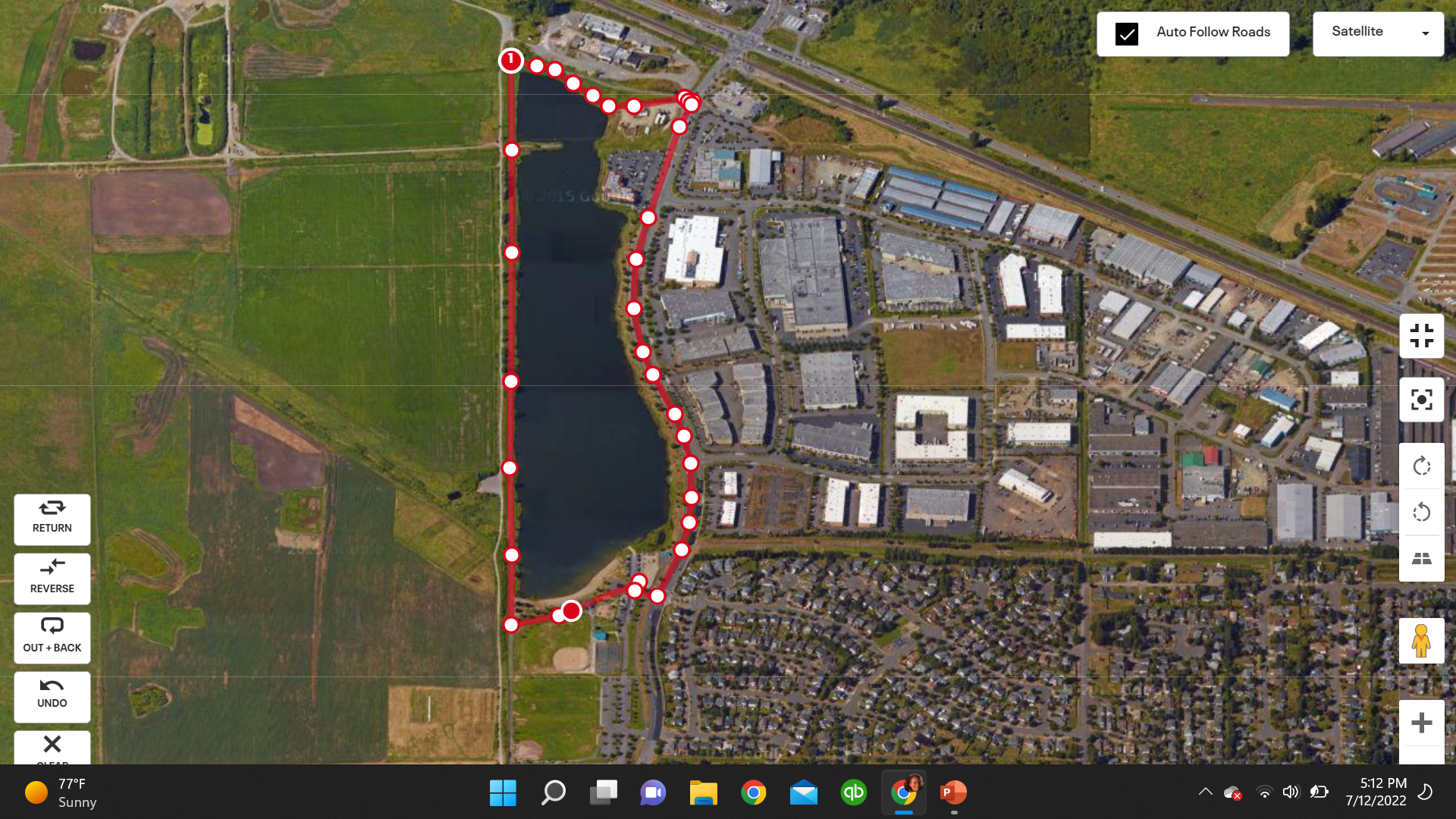 RUN
Youth Run Course – 2.5K = 1 Lap
Clockwise around Lake Tye.
3 Aid Stations with cup water on the course.
All right hand turns.
Finish line in the parking lot of Lake Tye Park near skate park.
Junior Run Course – 5K = 2 Laps
Clockwise around the lake.
3 Aid Stations with cup water on the course.
All right hand turns.
Finish line in the parking lot of Lake Tye Park near skate park.
Ride Safely!
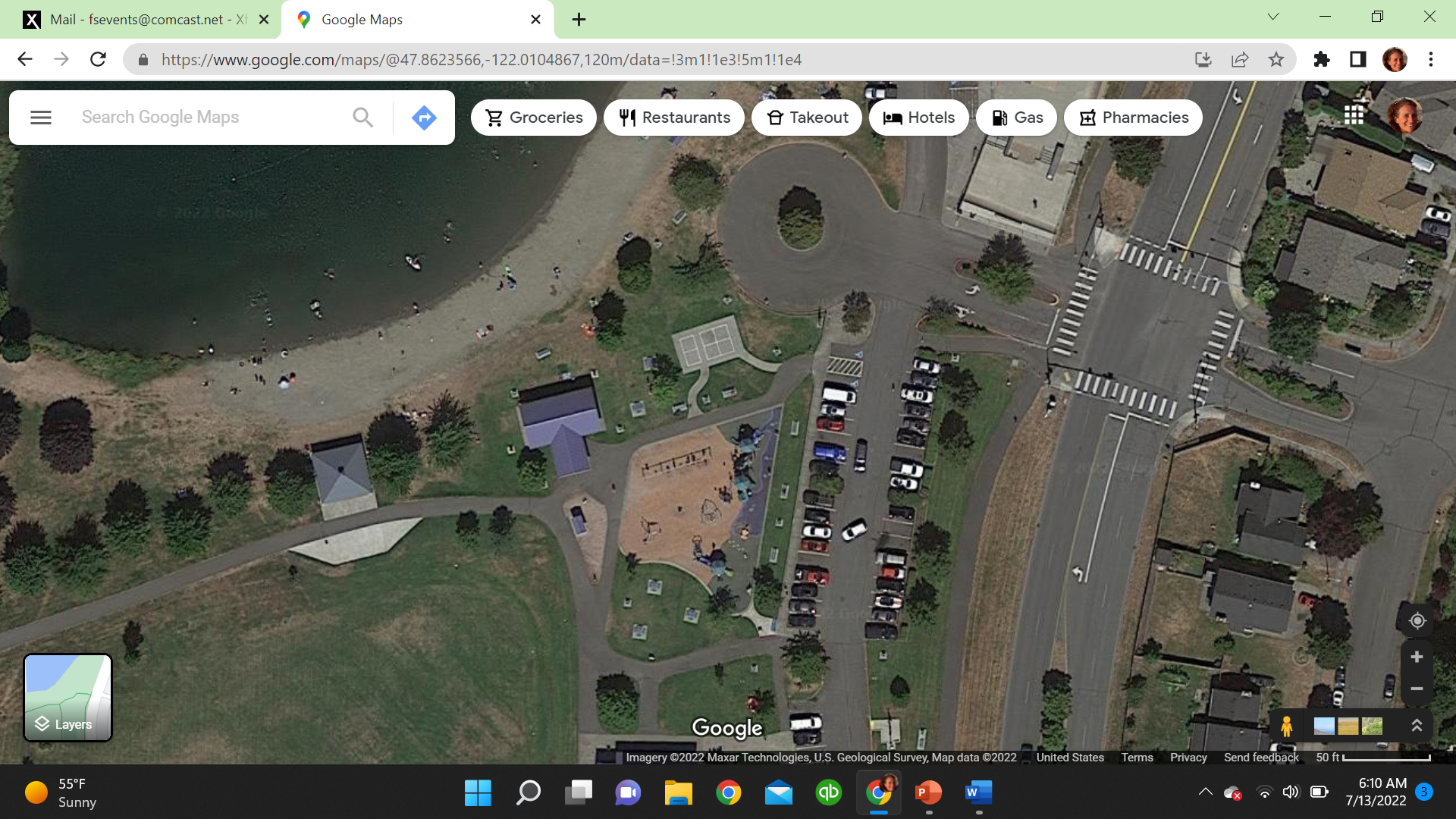 Awards
Finish
Transition
Finish Chute
Post-Race 
Grab Recovery fluids at finish Line.
Exit as quickly as possible.
Awards ceremony at 12:15 pm just east of gazebo.
Link to results online at BuDuRacing.com.
Top three athletes in each race will receive awards.
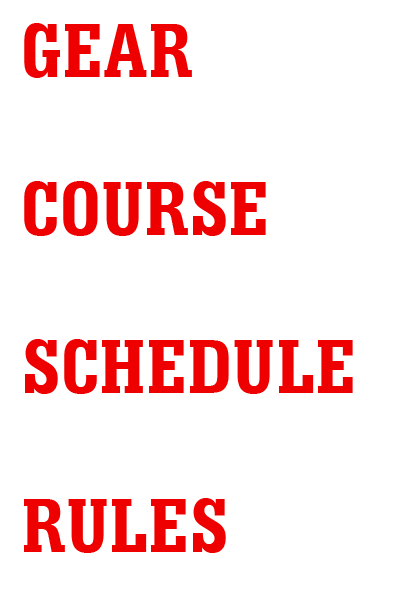 [Speaker Notes: Name of athletes lounge building?]
Youth Elite Male Schedule
6:15 am – Athlete Check-in/Transition Open
6:45 am – Swim Course Open
7:15 am – Transition Closes/Wheels no longer accepted for Wheel Pit.
7:20 am – Athletes Staged on Start
7:30 am – Race Start
Youth Elite Female Schedule
6:15 am – Athlete Check-in/Transition Open
6:45 am – Swim Course Open
7:15 am – Transition Closes/Wheels no longer accepted for Wheel Pit.
7:20 am – Athletes Staged at Start
7:40 am – Race Start
Junior Elite Male Schedule
7:30 am – Athlete Check-in/Transition Open
8:00 am – Swim Course Open
8:30 am – Transition Closes/Wheels no longer accepted for Wheel Pit.
8:35 am – Athletes Staged at Start
8:45 am – Race Start
Junior Elite Female Schedule
9:00 am – Athlete Check-in/Transition Open
9:30 am – Swim Course Open
10:05 am – Transition Closes/Wheels no longer accepted for Wheel Pit.
10:10 am – Athletes Staged at Start
10:15 am – Race Start
Questions?

Presentation located at:
www.draftlegalrules.com
Good Luck!